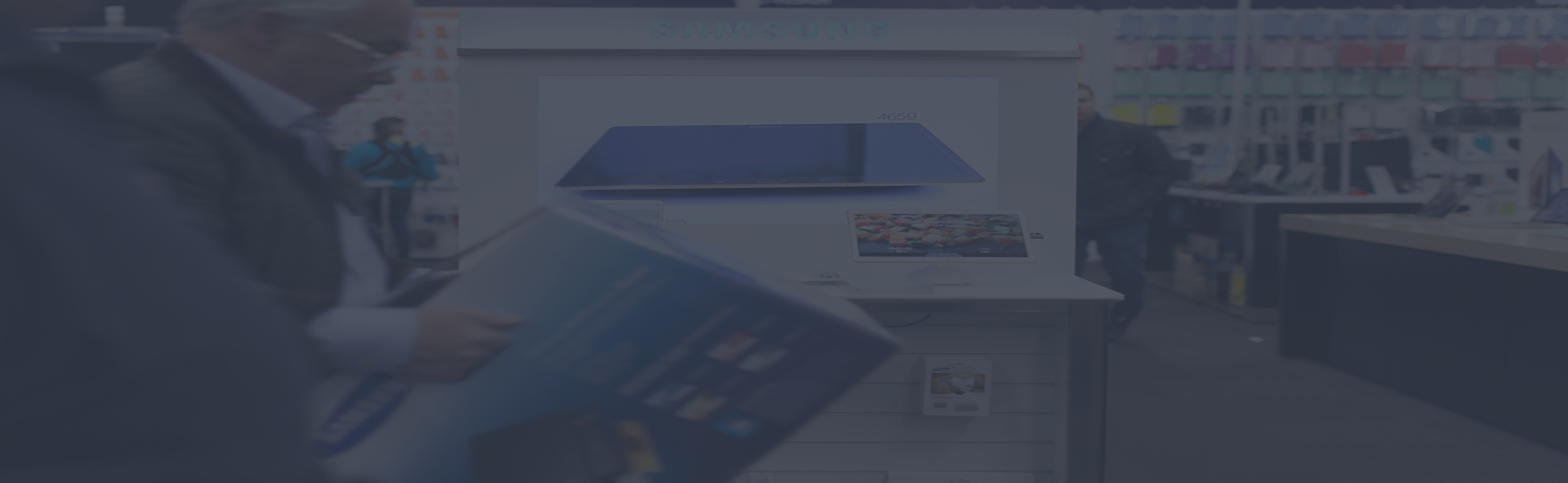 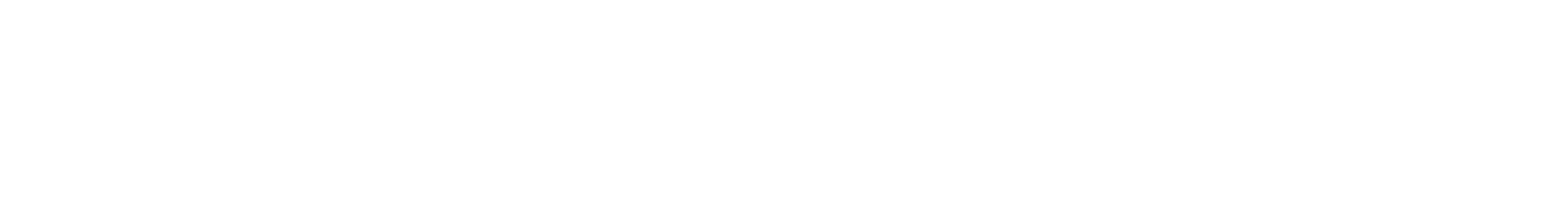 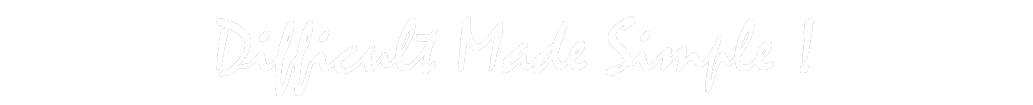 DEN ENKLE VEIEN TIL DIGITAL KOMMUNIKASJON
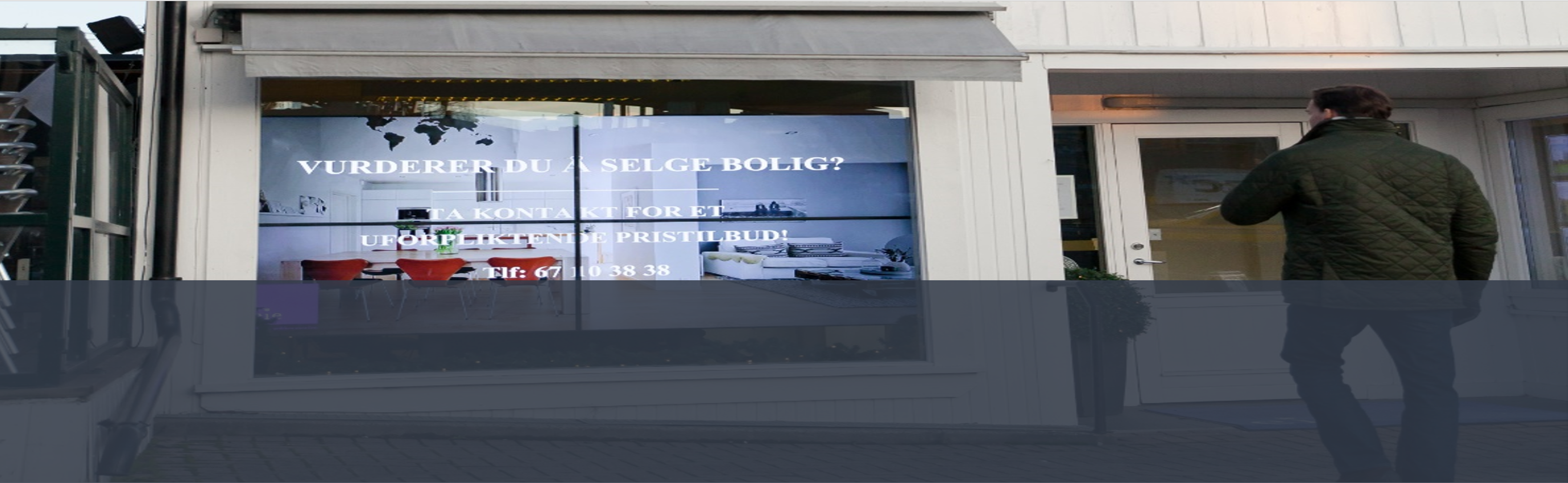 Hvorfor Infoskjerm?
Mer oppmerksomhet
Treffsikker og effektiv kommunikasjon
Økt lønnsomhet
Enhetlig informasjon i alle kanaler
[Speaker Notes: Hvorfor Infoskjerm? OPPMERKSOMHET! Budskap blir kommunisert overalt; tv, pc, molbil, på gata, på bussen, radio og lista er lang. Konkurransen er beinhard. 
Hvorfor infoskjerm?
-Lys og bevegelse tiltrekker seg oppmerksomhet og henvender seg direkte til forbrukeren. 
-Skjermer holder lenger på oppmerksomheten enn statiske papirplakater samtidig som innhold som vises på skjerm huskes bedre.   
-Øker omsetning og margin fordi dere selger mer (oppsalg, mersalg) , men også reduserer kostnader ( ingen print og fraktkostnader, ingen fysisk person som skifter plakat). Fungerer som en salgshjelp
-markedsmateriell fra print, nett og tv er det samme på utsalgssted- kunden kjenner det igjen, ingen utgåtte kampanjer 
- Dere definerer selv hva som skal vises på hvilken skjerm til hvilken tid]
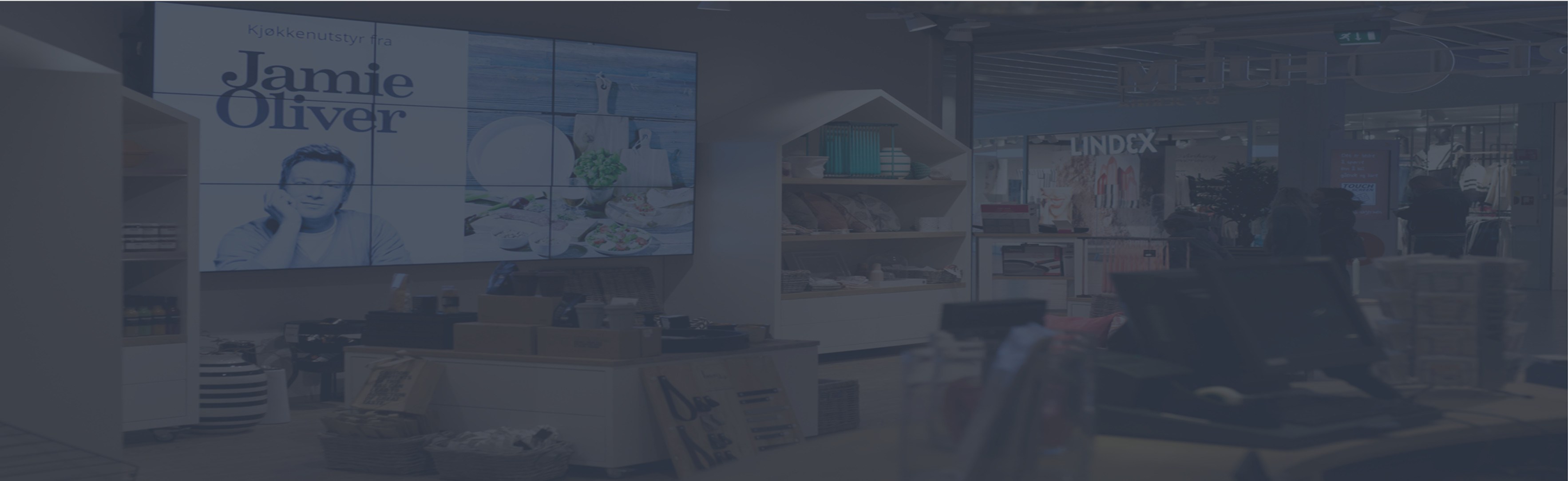 Hva trenger du?
Skjerm
Egnet for profesjonell og kontinuerig drift
Servicekontorer i Norge
On-site service
Publiseringsverktøy
Skybasert
Brukervennlig
Skalerbart
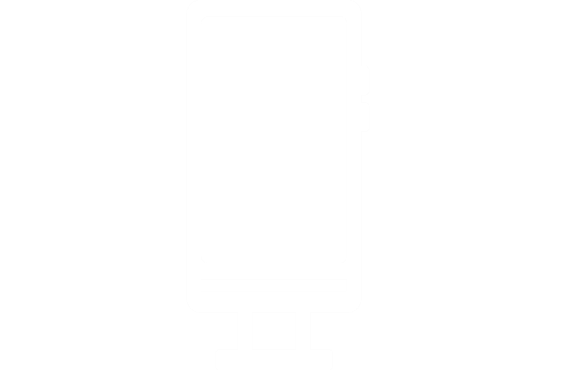 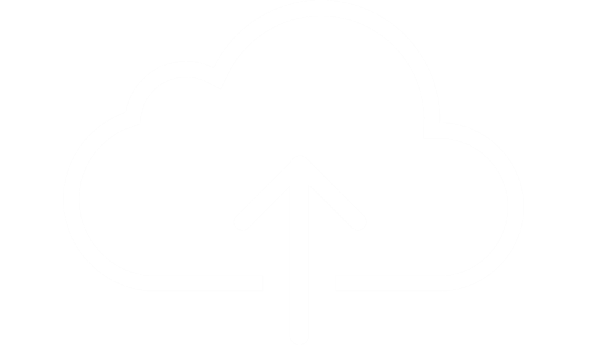 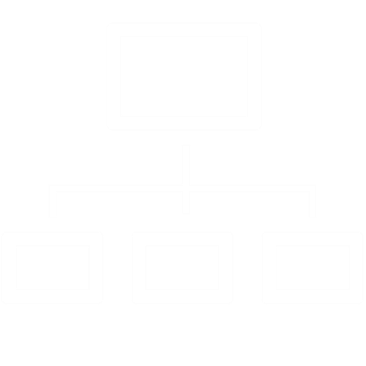 Nettverk
Kablet eller trådløst nett
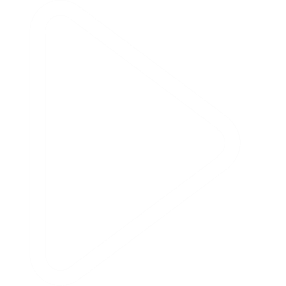 Mediaspiller
Helst innebygd i skjerm
[Speaker Notes: Skjerm: mye å velge mellom vedr størrelse, lysstyrke, tykkelse osv. Kan også brukes sammen for å lage videovegg
Mediaspiller: Helst kjøpe ny samsung ssp skjerm med innebygget spiller. Velprøvd teknologi, enkel installasjon, stabil, integrert med DatabeatOmni. Hvis kunden har skjerm kan vi tilby driftsikre androidspillere som bruker lite strøm og er veldig driftsikre. PC krever mye vedlikehold. 
Skybasert: logg på hvor som helst fra hvilken som helst enhet
Brukervennlig: Intuitivt design, enkel navigering, ukompliserte funksjoner
Skalerbart:. Vi definerer ditt behov og velger lisensen som passer for din bedrift. Alt fra basic til enterprize Spar penger; Ikke betal for funksjoner du ikke trenger.]
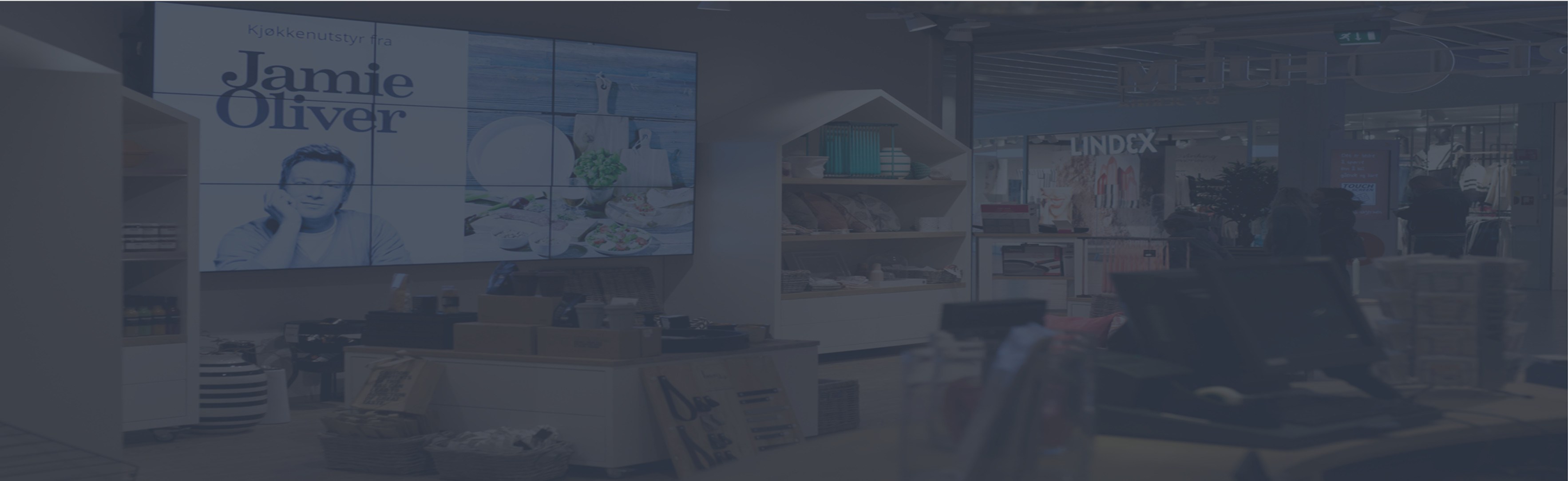 Det er enkelt å bruke DatabeatOMNI
Med DatabeatOMNI kan du lagre, organisere og publisere
innhold til dine skjermer. Verktøyet er web-basert, noe som eliminerer kostbare og kompliserte installasjoner.



Lagre
Organisere
Publisere
Det er enkelt å bruke 
DatabeatOMNI
Du kan også lage og publisere innhold direkte i Microsoft PowerPoint Publisher
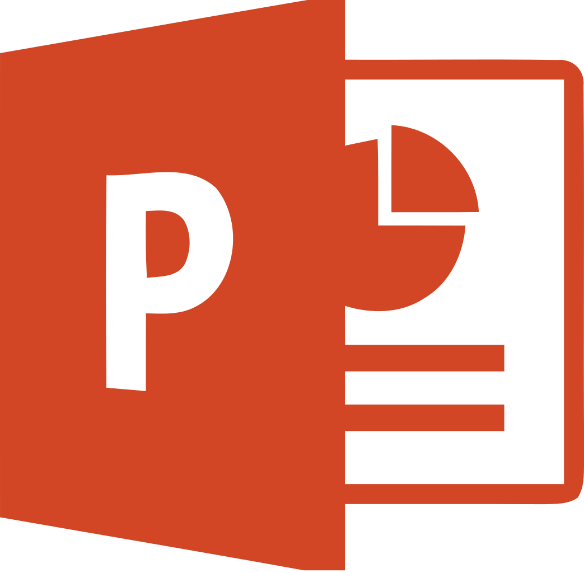 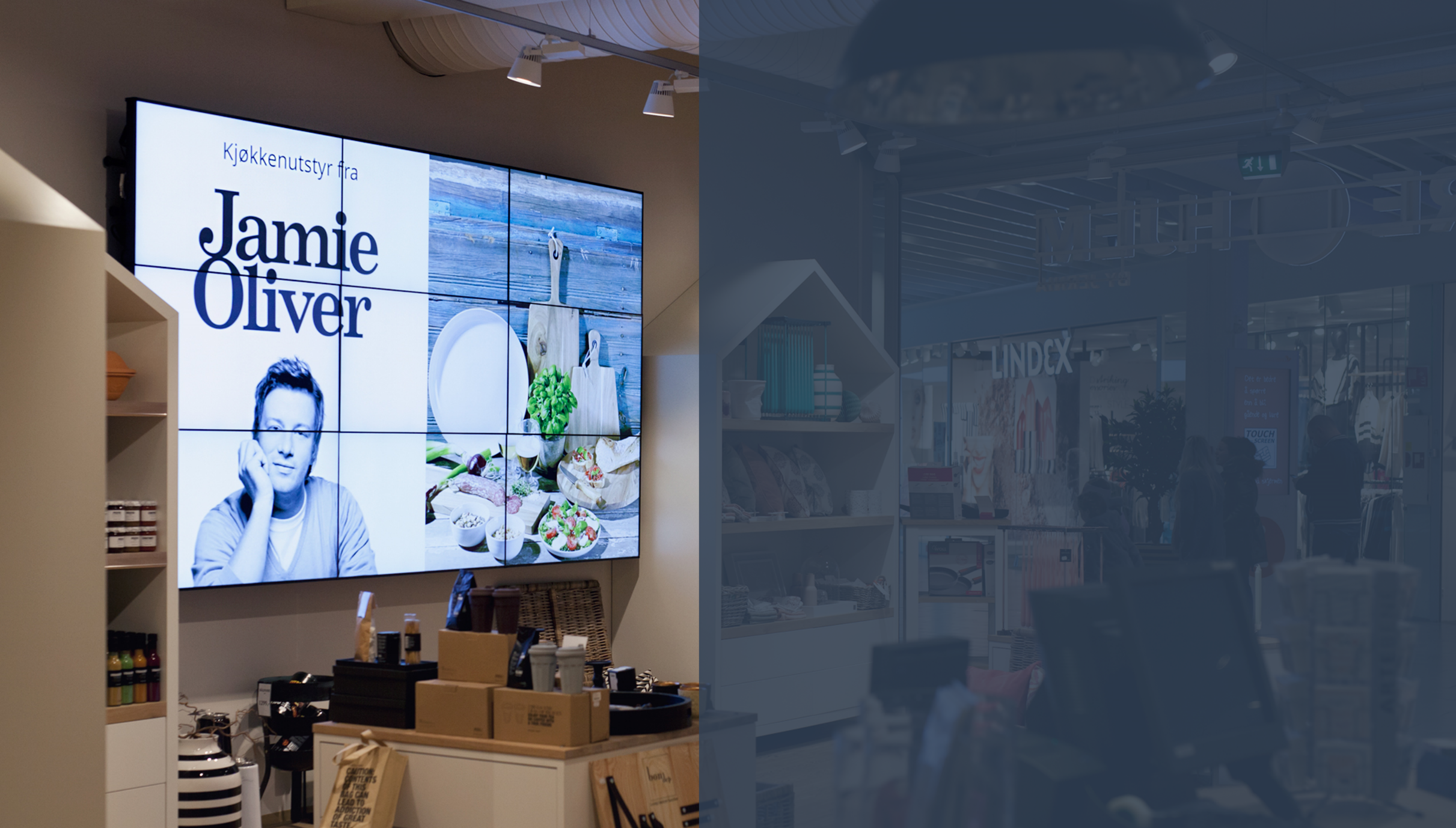 Funksjoner
Lage spillelister

Lokal publisering

Administrere innhold til flere kanaler

Forhåndsvisning av mediefiler

Widgets

Publisere direkte fra PowerPoint Publisher

Tidsstryring av innhold
[Speaker Notes: Publiser ditt digitale innhold til flere kanaler som skjermer, nettsider, apper og sosiale medier, alt fra samme publiseringsløsning.]
Screen Designer
Legg widgets over innholdet

Drag & Drop funksjon

Vis vær, klokke og nyheter

Ur med opp- og nedtelling

Møteromsskilt med kalenderintegrasjon

Vis dine Finn.no annonser

Hent bilder og oppdateringer fra sosiale medier
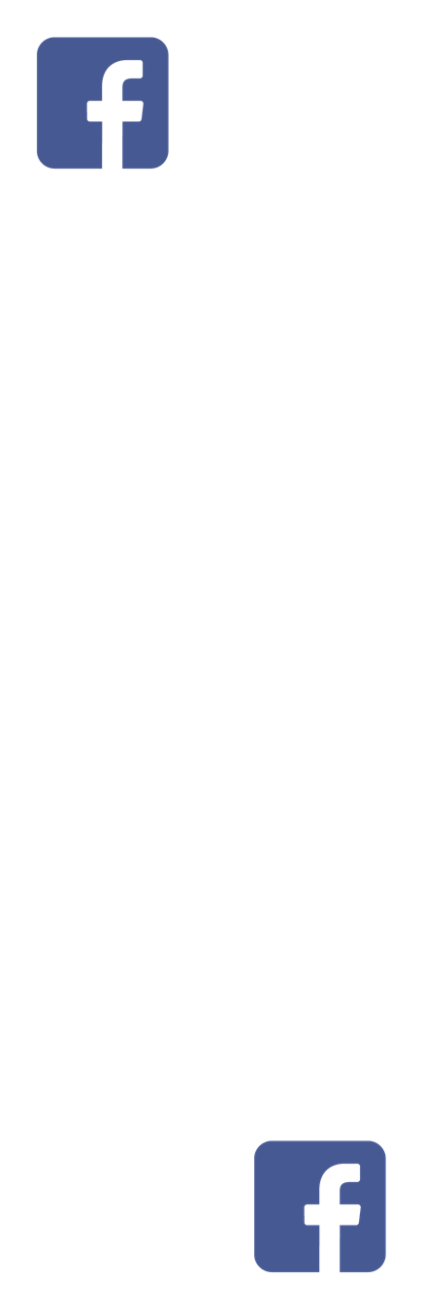 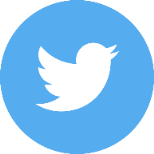 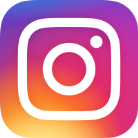 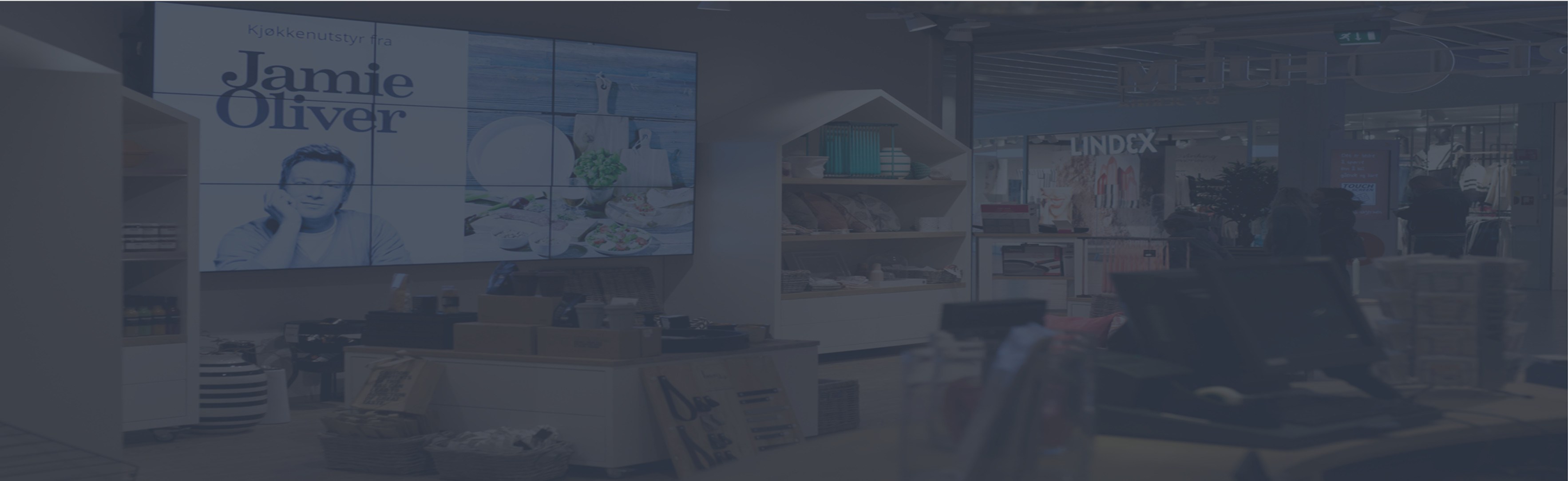 Hvordan virker det?
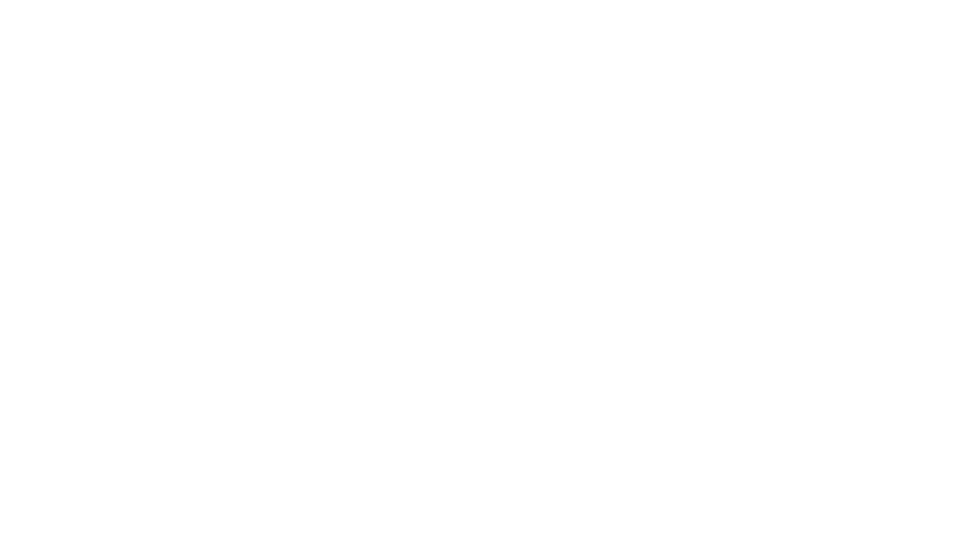 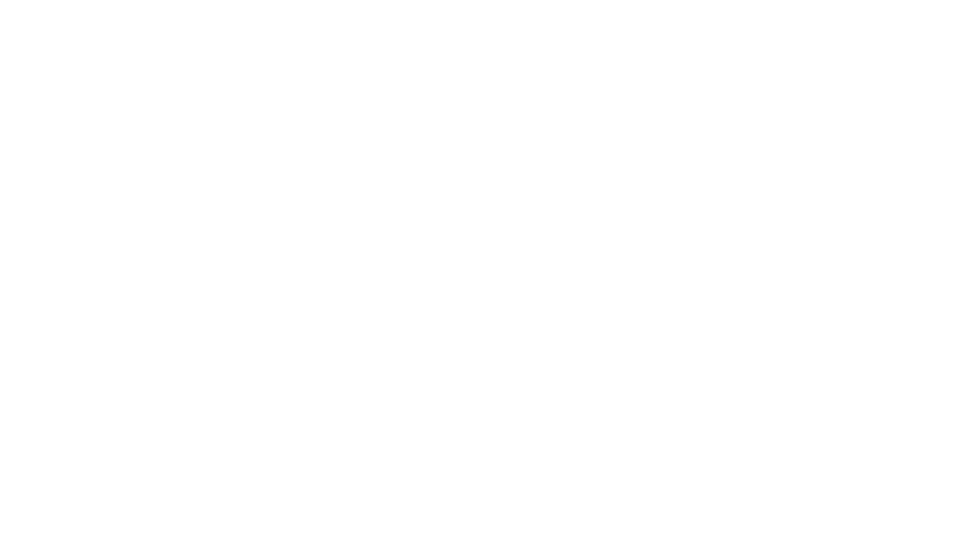 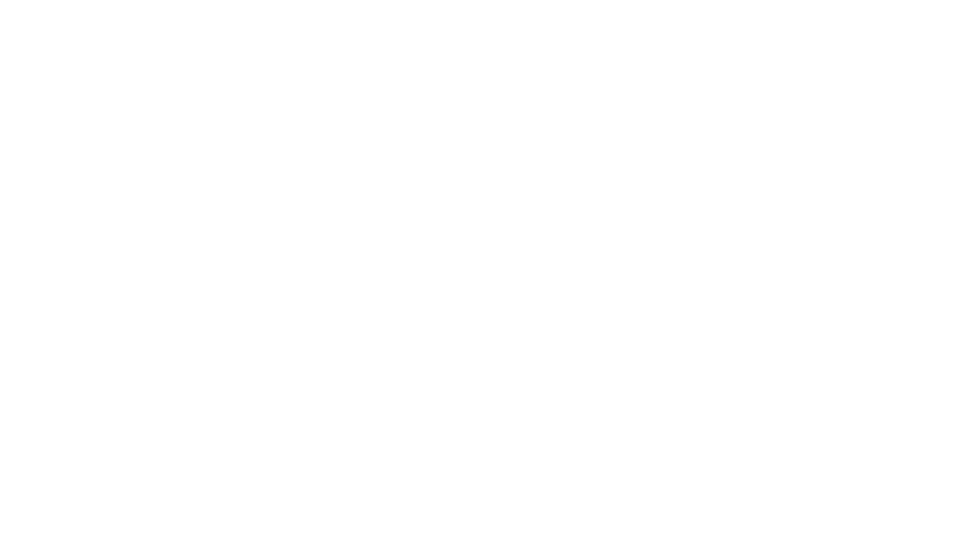 Innhold
Skjerm
DatabeatOMNI
Lag innholdet du ønsker å vise på din skjerm.
Last opp innholdet i DatabeatOMNI
DatabeatOMNI sørger for at innholdet vises der du ønsker, i det tidsrommet du ønsker
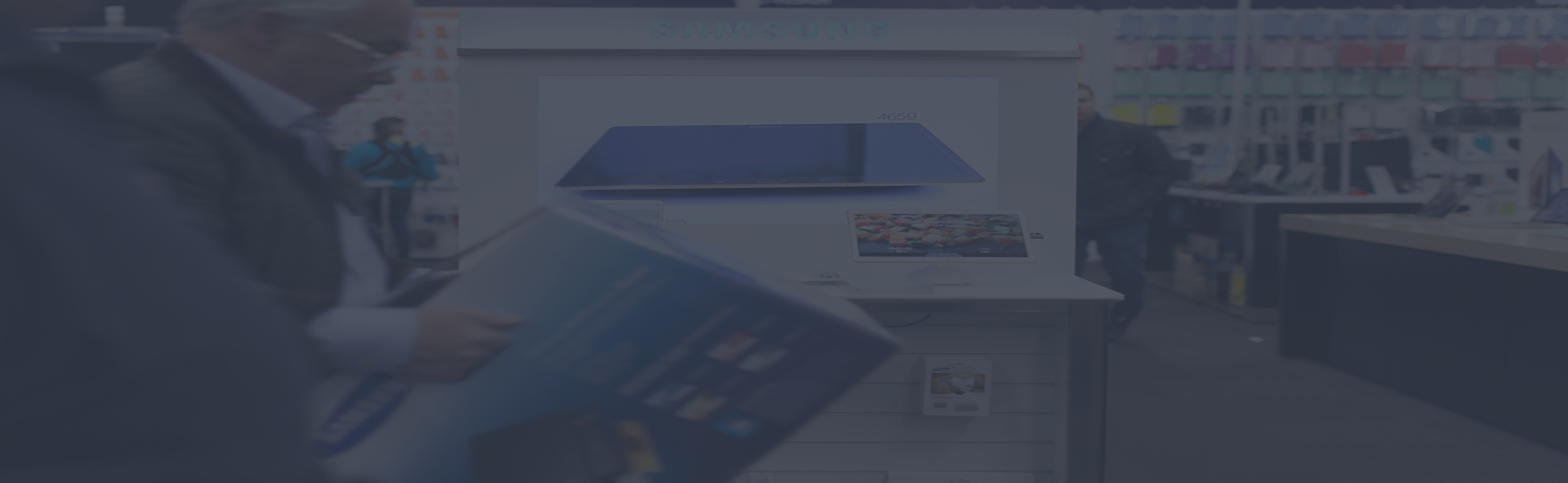 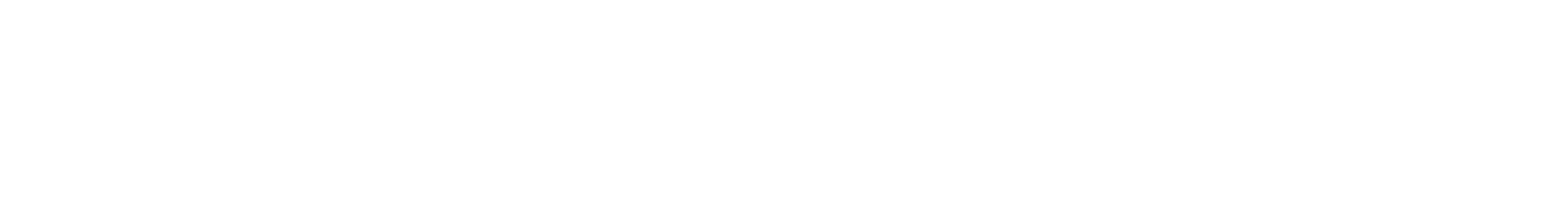 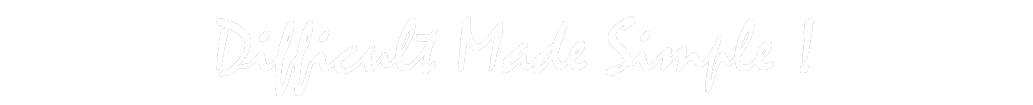